Three-Legged Stool Of Godly LivingText: Titus 2:11-14
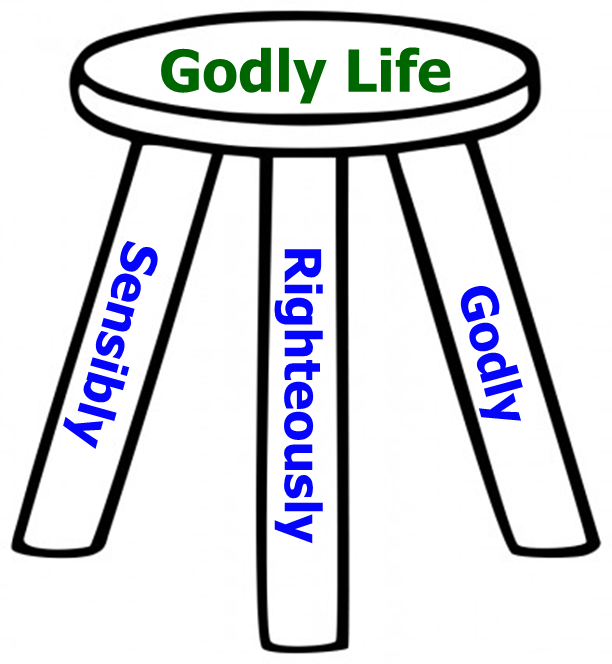 [Speaker Notes: By Nathan L Morrison
All Scripture given from NASB unless otherwise stated

For further study, or if questions, please Call: 804-277-1983, or Visit: www.courthousechurchofchrist.com]
Intro
Titus 2:11-14
11.  For the grace of God has appeared, bringing salvation to all men,
12.  instructing us to deny ungodliness and worldly desires and to live sensibly, righteously and godly in the present age,
13.  looking for the blessed hope and the appearing of the glory of our great God and Savior, Christ Jesus,
14.  who gave Himself for us to redeem us from every lawless deed, and to purify for Himself a people for His own possession, zealous for good deeds.
The Scriptures don’t just tell us to cut things out without 
also telling us things to add
Mt. 12:43-45: Jesus pointed this out with the parable of the cast-out demon finding his old home (the man) swept and unoccupied, and lives there with even more evil spirits
Three-Legged Stool Of Godly Living
Intro
Consider a 3-legged stool
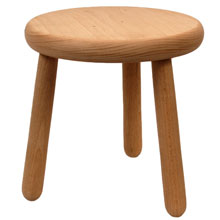 If you remove one leg the stool falls over
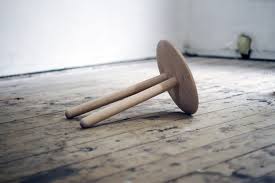 Three-Legged Stool Of Godly Living
Intro
Our lives are like a 3-legged stool, if we cut out or omit
one part of three legs that make up living godly, our lives
will not be pleasing to God!
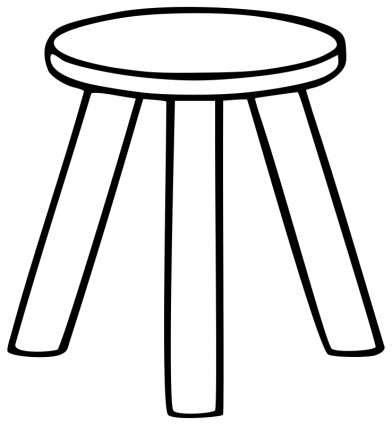 Godly Life
Sensibly
Titus 2:12
Godly
Righteously
Each of these “legs” makes up a stable godly life on 
the whole!
Three-Legged Stool Of Godly Living
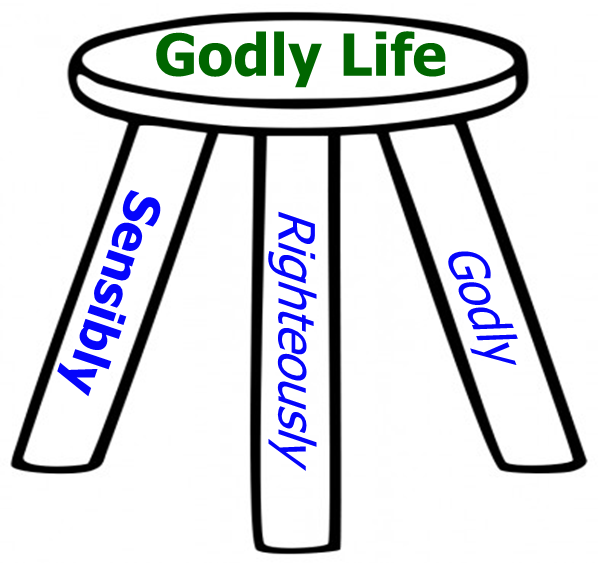 Live Sensibly
This “leg of the stool of life” deals
with our self-discipline, self-control,
and self-restraint
II Tim. 4:1-5: Be sober and alert! Watchman!
Is. 56:10: Blind, mute watchman!
Is. 56:10
10.  His watchmen are blind, All of them know nothing. All of them are mute dogs unable to bark, Dreamers lying down, who love to slumber;
The watchman in Is. 56:10 just wanted to sleep and 
dream – We need to be sober and alert!
I Thess. 5:1-11: Those who engaged in the things they want to do will be surprised when Christ comes again. Saints are to be watchful, alert!
Three-Legged Stool Of Godly Living
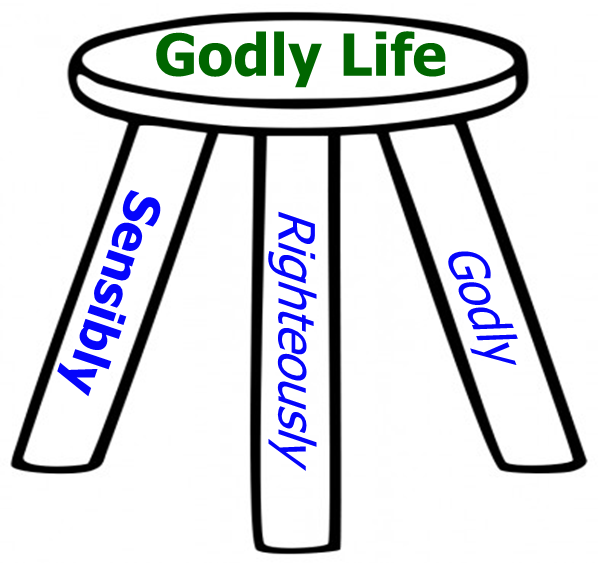 Live Sensibly
Saints not to turn a blind eye willfully 
(self-inflicted-blindness)
II Pet. 1:5-11: Adding virtues, including self-control, to our lives opens the door to Heaven abundantly to us! (Gal. 5:23)
This “leg of the stool of life” is important, for
without it, the other two would not be possible,
but our lives (the stool) would tip over!
We must be aware we have an enemy, & how he works!
I Pet. 5:8-9: Without being sober and on the alert, how could we resist him?
Without self-discipline, self-control, and self-restraint 
we can’t live righteously or godly!
Three-Legged Stool Of Godly Living
Live Righteously
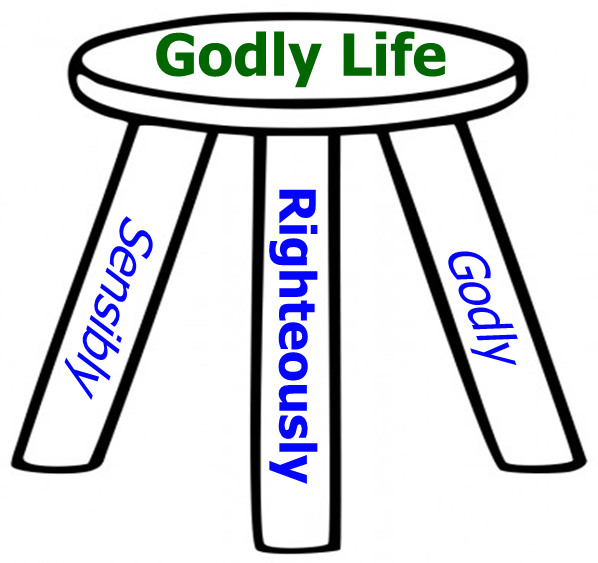 This “leg of the stool of life” concerns
our dealing with others
Mt. 5:14-16: Light is not only used to light one’s path but to expose darkness!
Eph. 5:11: Light exposes evil deeds!
Eph. 5:11
11.  Do not participate in the unfruitful deeds of darkness, but instead even expose them;
It takes courage to do what is right, no matter the 
consequences!
Jn. 3:19-21; I Thess. 5:21-22; Col. 3:12-15
From our self-control (sensible, sober living) we are able
to maintain a life of righteousness!
Three-Legged Stool Of Godly Living
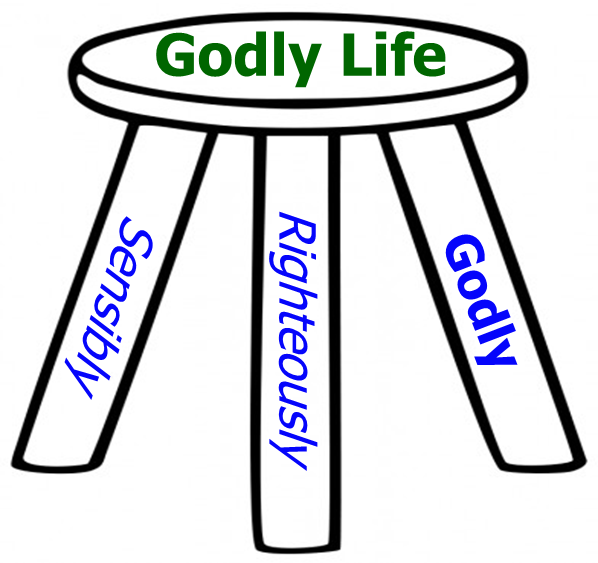 Live godly
This “leg of the stool of life” concerns
our relationship with God
I Cor. 11:1; Eph. 5:1
Jn. 14:15
15.  "If you love Me, you will keep My commandments.
One must be obedient to the gospel of Christ first, and 
then live in obedience to the word of God!
Jn. 14:15; Jn. 8:31; Eph. 5:1-5; I Tim. 4:7-8
We must know the word of God to live godly for we know
that it is the word of God that will judge us in the end!
Jn. 12:48; Rom. 2:16; II Pet. 1:2-3
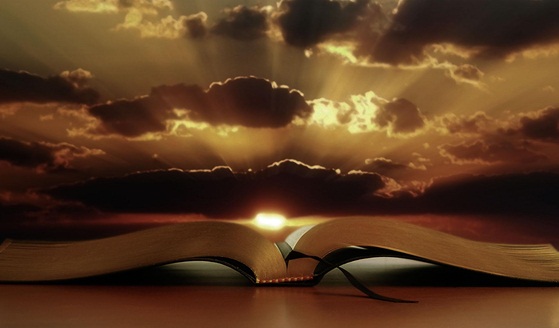 Three-Legged Stool Of Godly Living
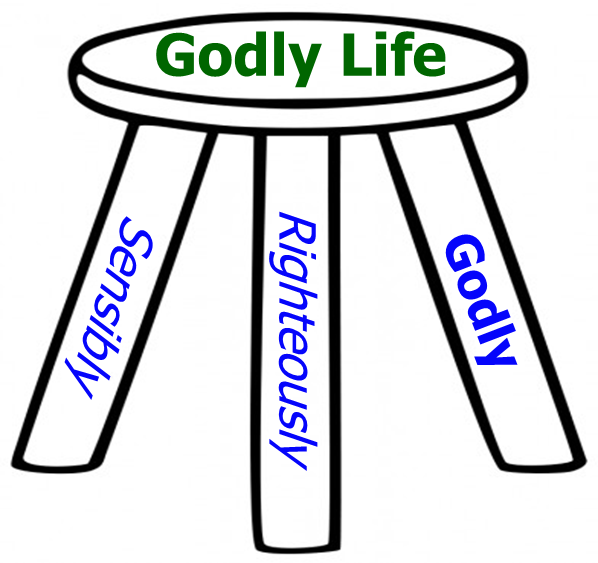 Live godly
II Pet. 3:10-13
10.  But the day of the Lord will come like a thief, in which the heavens will pass away with a roar and the elements will be destroyed with intense heat, and the earth and its works will be burned up.
11.  Since all these things are to be destroyed in this way, what sort of people ought you to be in holy conduct and godliness,
12.  looking for and hastening the coming of the day of God, because of which the heavens will be destroyed by burning, and the elements will melt with intense heat!
13.  But according to His promise we are looking for new heavens and a new earth, in which righteousness dwells.
Are we looking 
forward to Christ’s
2nd Coming?
We need to not only be alert and do what is right, but 
be imitators of Christ and live godly lives!
Three-Legged Stool Of Godly Living
Conclusion
A godly life is truly a 3-legged stool, for one part (leg)
does not exist without the others!
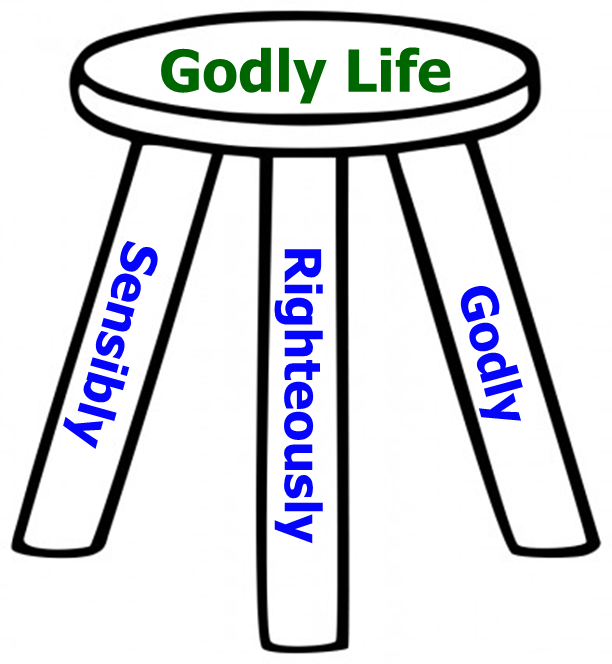 “Easier-said-than-done” concepts: The reward in Heaven outweighs the trials of this present age!
Rom. 8:18
Rev. 2:10
Three-Legged Stool Of Godly Living
“What Must I Do To Be Saved?”
Hear The Gospel (Jn. 5:24; Rom. 10:17)
Believe In Christ (Jn. 3:16-18; Jn. 8:24)
Repent Of Sins (Lk. 13:35; Acts 2:38)
Confess Christ (Mt. 10:32; Rom. 10:10)
Be Baptized (Mk. 16:16; Acts 22:16)
Remain Faithful (Jn. 8:31; Rev. 2:10)
For The Erring Child: 
Repent (Acts 8:22), Confess (I Jn. 1:9),
Pray (Acts 8:22)